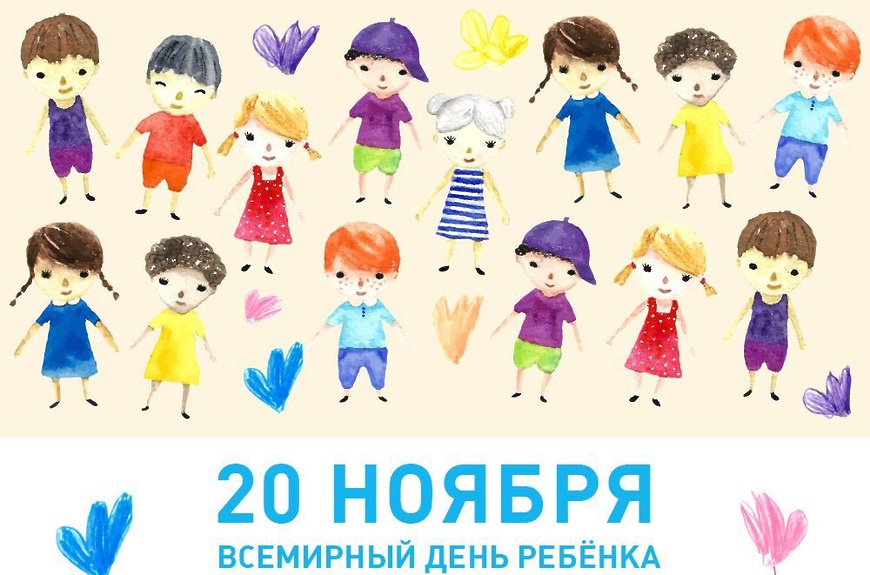 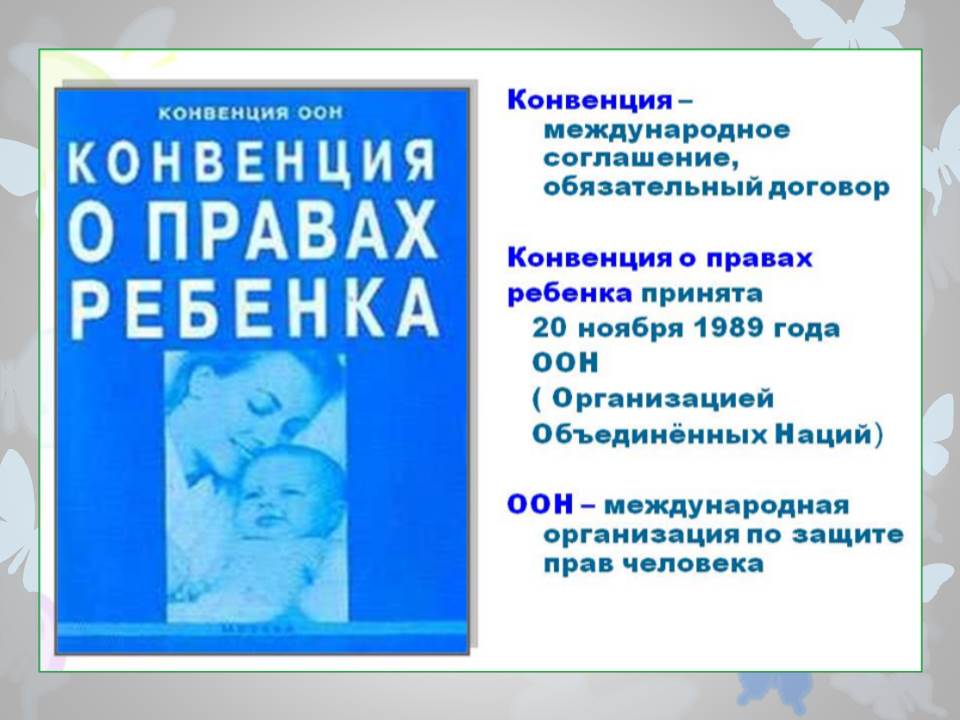 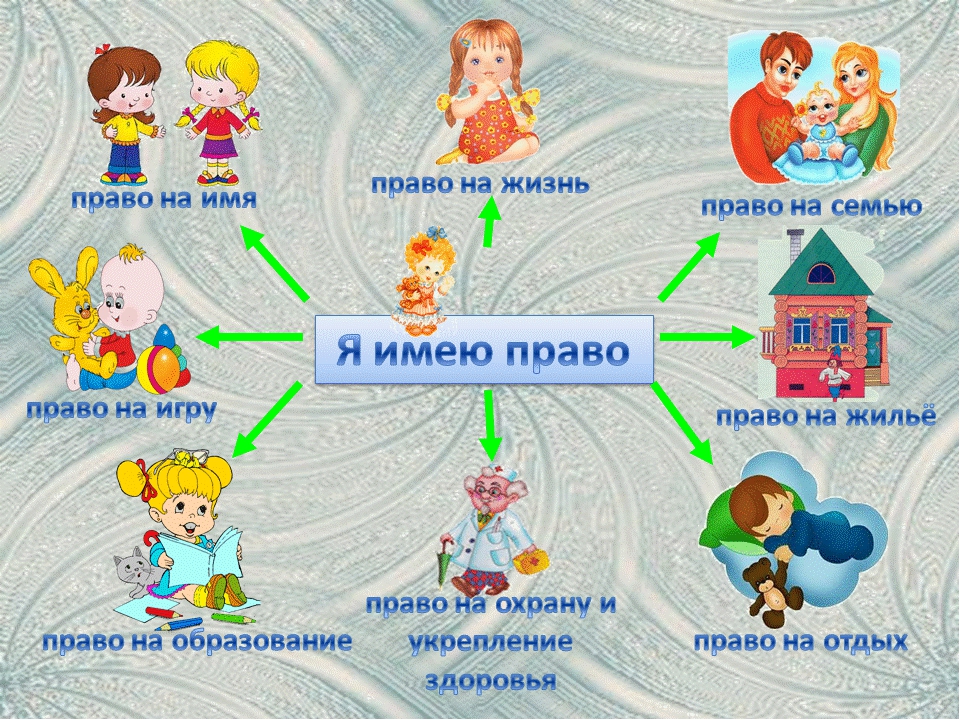 I тур
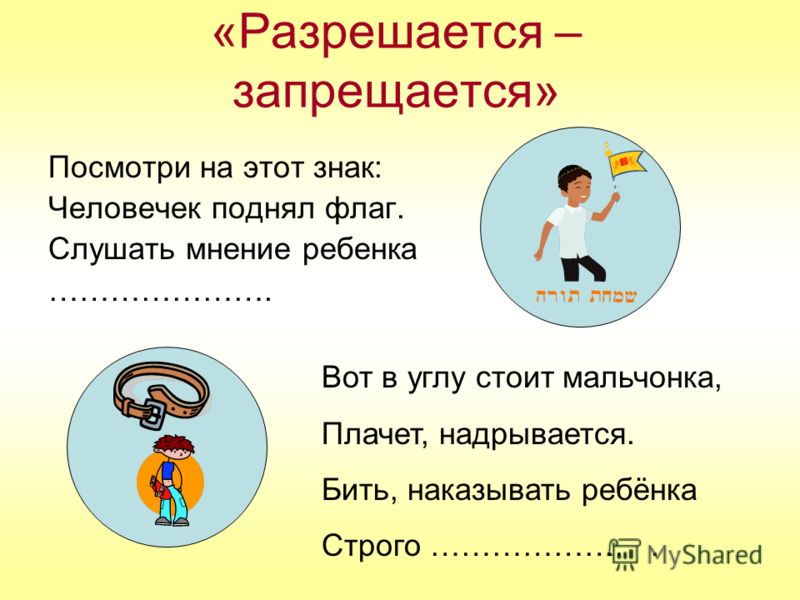 Разрешается
Запрещается
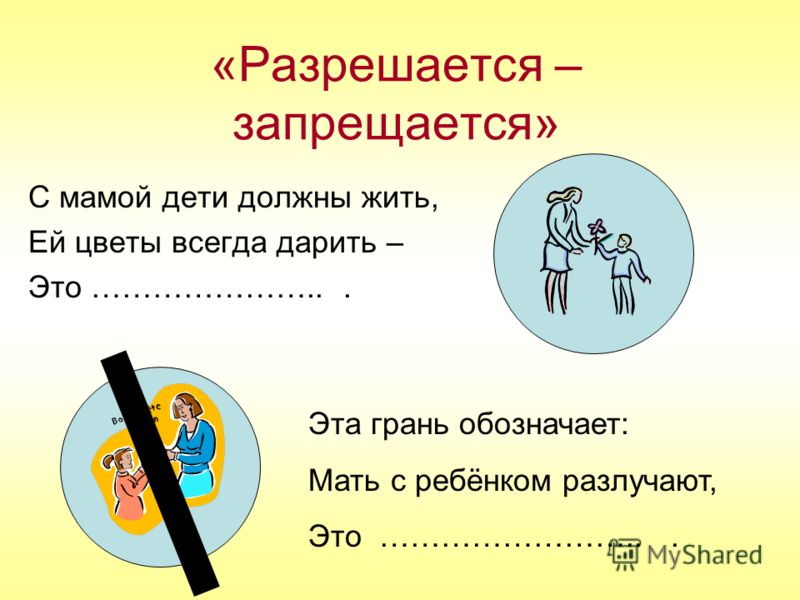 Разрешается
Запрещается
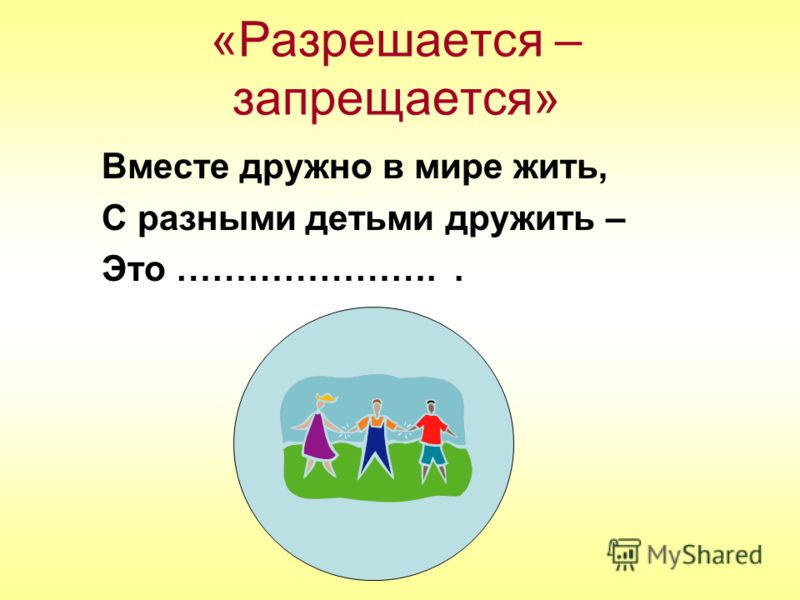 Разрешается
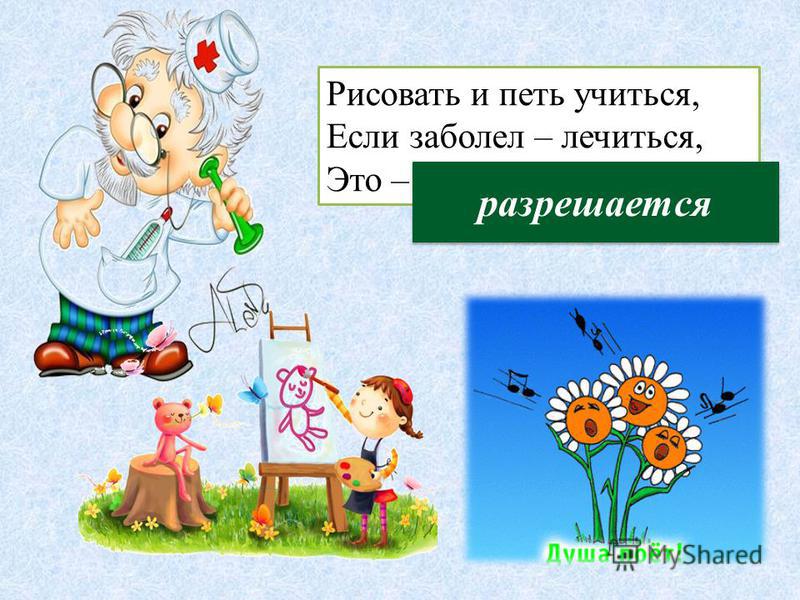 II тур
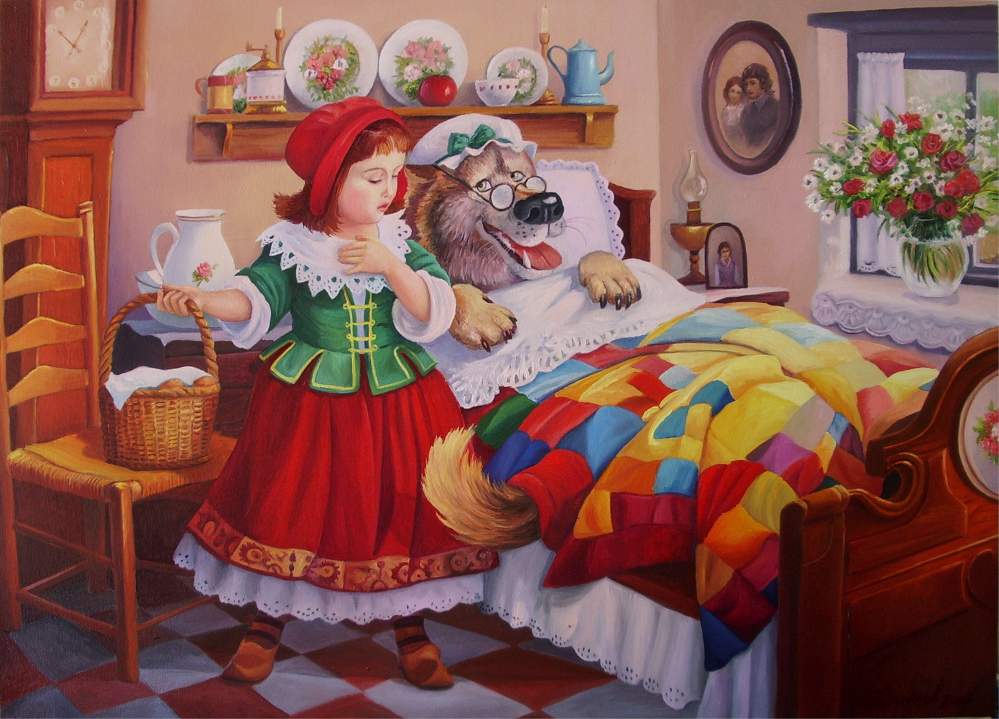 Красная Шапочка- Бабушка, почему у тебя такие большие уши?- Чтобы слышать тебя, внученька.- Бабушка, почему у тебя такие большие зубы?- А это для того, чтобы съесть такую любопытную девчонку, как ты! –воскликнул волк и съел Красную Шапочку
Право на жизнь
БуратиноВладельцем этого театра был Карабас-Барабас. Он заставлял бедных куколиграть в своём театре и бил их, если они не соглашались. А днём подвешивалих на крючок в стене, чтобы они не убежали
Право на свободу, отдых, жестокое обращение
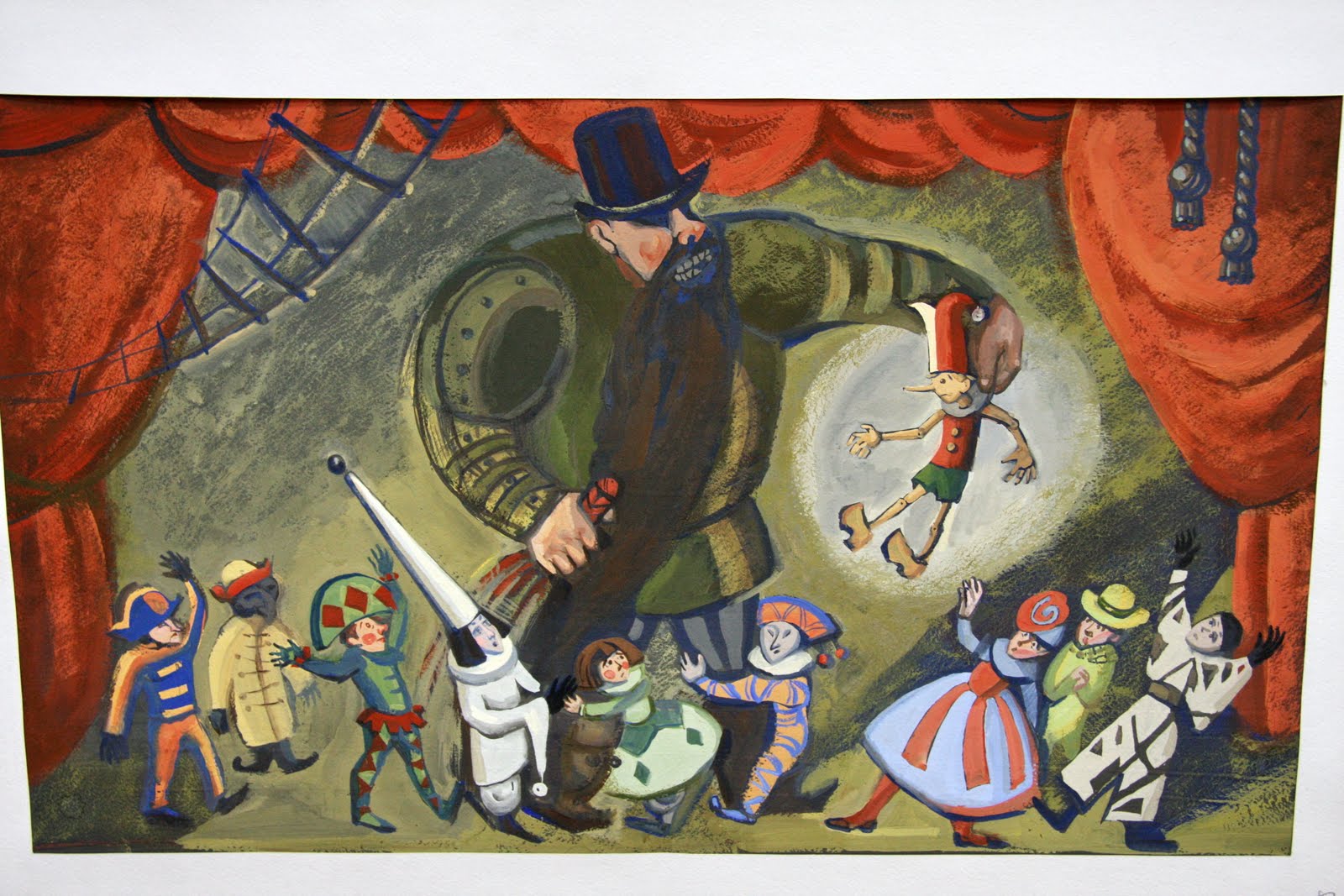 III тур
«У каждого человека есть 
определённые права, 
а что у него ещё есть?»
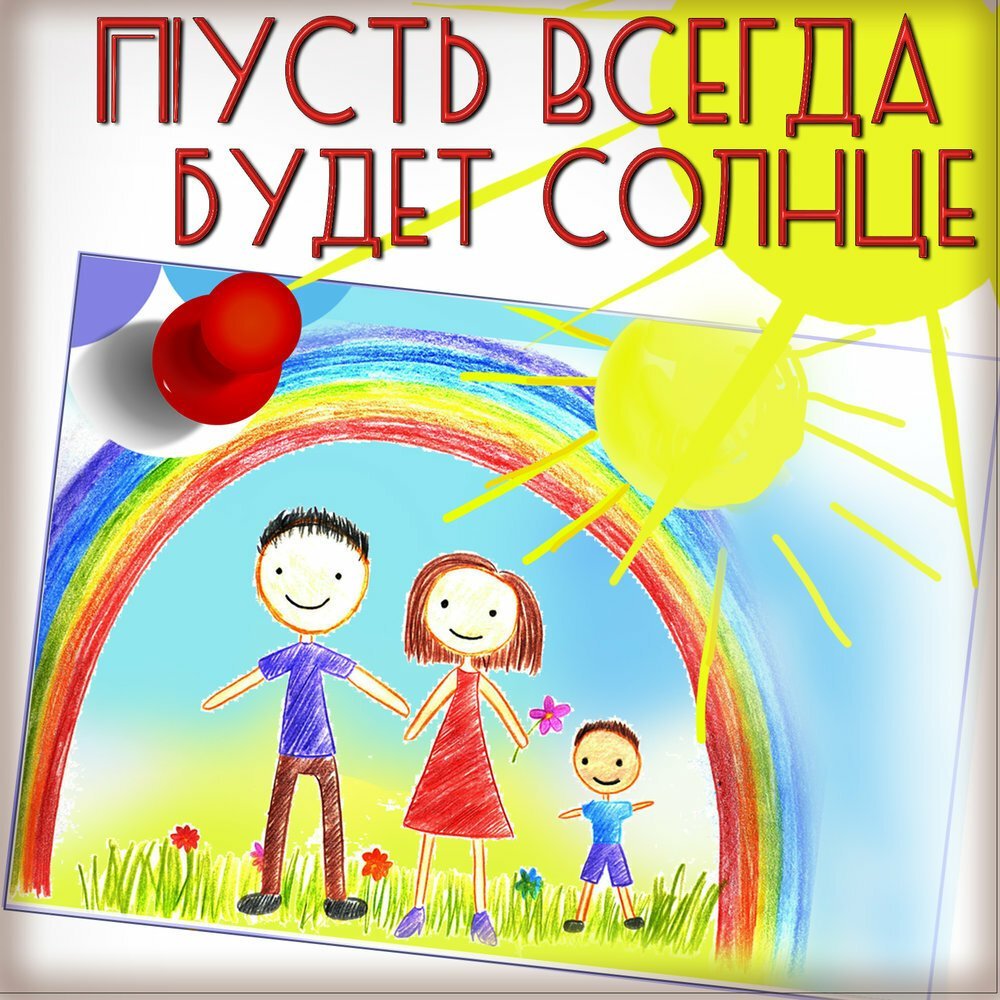